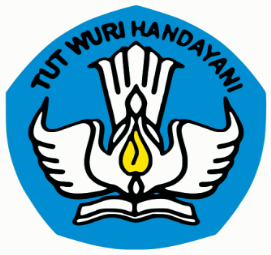 INDEKS HARGA, INFLASI, PENGANGGURAN DAN 
KEBIJAKAN EKONOMI
indeks harga
inflasi
ketenagakerjaan
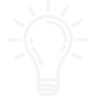 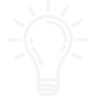 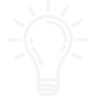 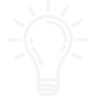 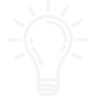 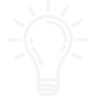 pengangguran
Kebijakan fiskal
Kebijakan moneter
THAMRIN
Indeks harga
indeks harga
inflasi
ketenagakerjaan
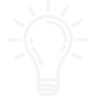 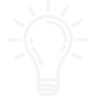 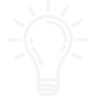 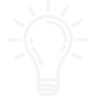 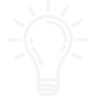 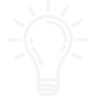 pengangguran
Kebijakan fiskal
Kebijakan moneter
DEFENISI
Indeks harga merupakan suatu ukuran statistik untuk menyatakan perubahan – perubahan harga yang terjadi dari satu periode ke periode lainnya
CIRI INDEKS
1
HARGA
Sebagai standar perbandingan harga dari waktu ke waktu
2
Didasarkan pada data yang relevan
3
Ditetapkan oleh sampel, bukan populasi
indeks harga
inflasi
ketenagakerjaan
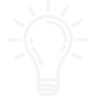 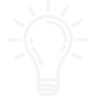 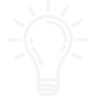 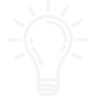 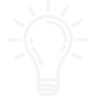 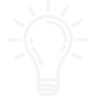 pengangguran
Kebijakan fiskal
Kebijakan moneter
Perhitungannya berdasarkan ekonomi yang stabil
4
5
Metode yang sesuai dan tepat
Dilakukan dengan cara membagi harga tahun yang akan dihitung dengan harga tahun dasar dikali 100
6
JENIS INDEKS
HARGA
01
02
03
Angka indeks kuantitas
Angka indeks harga
Angka indeks nilai
indeks harga
inflasi
ketenagakerjaan
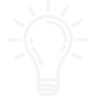 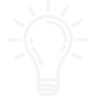 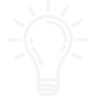 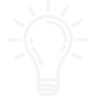 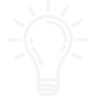 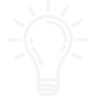 pengangguran
Kebijakan fiskal
Kebijakan moneter
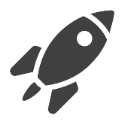 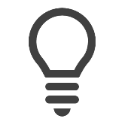 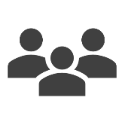 JENIS INDEKS
HARGA
Angka indeks harga
Angka indeks harga adalah suatu ukuran yang menunjukkan tentang perubahan yang terjadi pada harga dari waktu ke waktu. Indeks harga yang disusun dari periode ke periode dapat digunakan untuk mengetahui pola perubahan dari tahun ke tahun
Angka indeks kuantitas
Angka indeks kuantitas adalah angka indeks yang menunjukkan perubahan – perubahan yang terjadi pada jumlah komoditas yang dihasilkan atau jumlah komoditas yang dikonsumsi dari waktu ke waktu
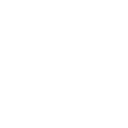 Angka indeks nilai
Angka indeks nilai yaitu angka indeks yang menunjukkan perubahan nilai uang dari satu  periode  ke  periode  lain,  yang  diperoleh  dengan  cara  melakukan  perkalian antara harga dan kuantitas
indeks harga
inflasi
ketenagakerjaan
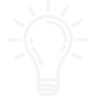 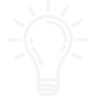 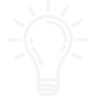 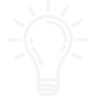 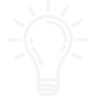 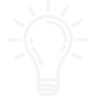 pengangguran
Kebijakan fiskal
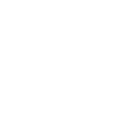 Kebijakan moneter
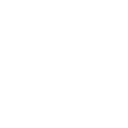 LANGKAH PENYUSUNAN INDEKS HARGA
1
Menentukan tujuan
2
Menentukan cara pengambilan data
3
Memilih sumber data
indeks harga
inflasi
ketenagakerjaan
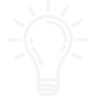 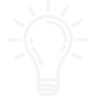 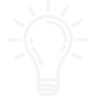 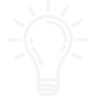 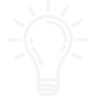 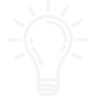 pengangguran
Kebijakan fiskal
Kebijakan moneter
4
Memilih tahun dasar
5
Memilih metode penghitungan
METODE PERHITUNGAN INDEKS HARGA
01
METODE TIDAK TERTIMBANG
METODE TERTIMBANG
Angka indeks harga
Agregatif Sederhana
01
02
Laspeyres
indeks harga
04
Angka indeks kuantitas
Drobisch and Bowley
02
03
Paasche
05
Irving Fisher
inflasi
ketenagakerjaan
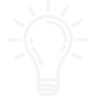 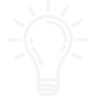 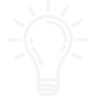 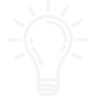 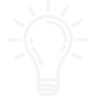 pengangguran
Kebijakan fiskal
Kebijakan moneter
06
Marshal Edge
Angka indeks nilai
03
METODE TIDAK TERTIMBANG
Angka indeks harga
Angka indeks kuantitas
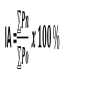 indeks harga
Angka indeks nilai
inflasi
ketenagakerjaan
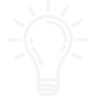 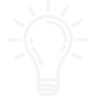 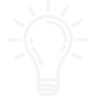 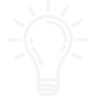 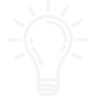 pengangguran
Kebijakan fiskal
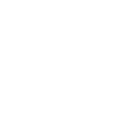 Kebijakan moneter
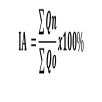 METODE TERTIMBANG
Agregatif Sederhana
Metode Marshal Edge
Metode Laspeyres
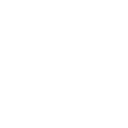 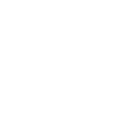 indeks harga
Metode Paasche
inflasi
ketenagakerjaan
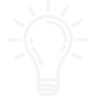 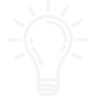 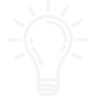 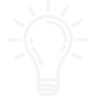 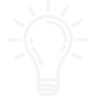 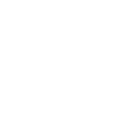 pengangguran
Kebijakan fiskal
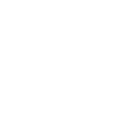 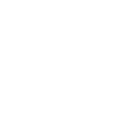 Kebijakan moneter
Metode Drobisch and Bowley
Metode Irving Fisher
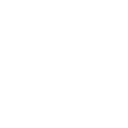 Inflasi
indeks harga
inflasi
ketenagakerjaan
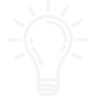 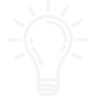 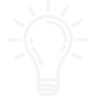 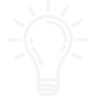 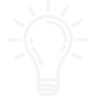 pengangguran
Kebijakan fiskal
Kebijakan moneter
DEFENISI
Gejala-gejala kenaikan harga barang-barang yang sifatnya umum dan terus menerus
PENYEBAB TERJADINYA INFLASI
Penyebab
Inflasi
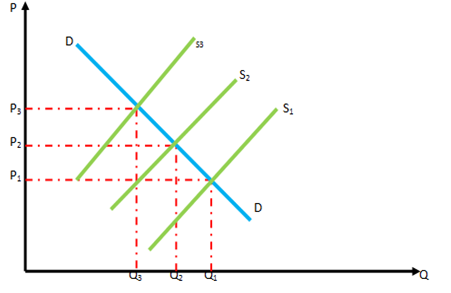 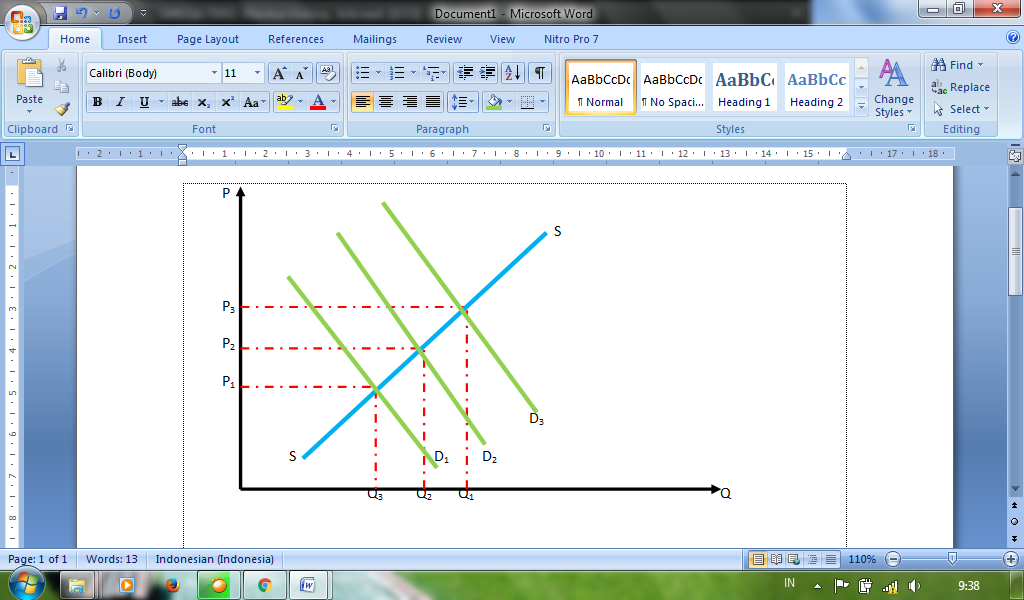 Demand pull inflation
Cost push Inflation
Hiperinflasi
indeks harga
BAHAYA HIPERINFLASI
inflasi
ketenagakerjaan
Apabila diakumulasikan dalam hitungan bulan, tingkat inflasi ini dapat membuat peningkatan harga yang sangat luar biasa. Inflasi 50% per bulan dapat berimplikasi kepada peningkatan lebih dari 100 kali lipat terhadap tingkat harga dalam setahun, bahkan dua juta kali lipat dalam jangka waktu tiga tahun
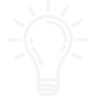 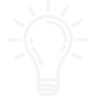 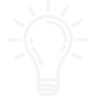 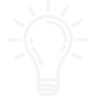 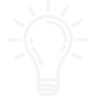 pengangguran
Kebijakan fiskal
Kebijakan moneter
DEFENISI
inflasi yang melampaui 50% per bulan, yang berarti adalah lebih dari 1% per hari.
Perhitungan inflasi
Contoh
Pada akhir Tahun 2017 indeks harga konsumen adalah 231 dan akhir Tahun 2018 indeks harga tersebut 240. Berapakah tingkat inflasi pada tahun 2018.
TENAGA KERJA
indeks harga
inflasi
ketenagakerjaan
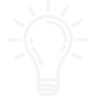 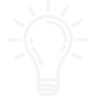 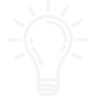 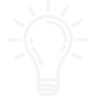 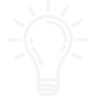 pengangguran
Kebijakan fiskal
Kebijakan moneter
DEFENISI
penduduk yang sudah memasuki usia 15 tahun atau lebih (UU No.25 tahun 1997)
KLASIFIKASI TENAGA KERJA
Berdasarkan kemampuan
Tenaga kerja terdidik
Tenaga kerja terlatih
Tenaga kerja tidak terdidik dan tidak terlatih
Berdasarkan sifat
Tenaga kerja jasmani
Tenaga kerja rohani
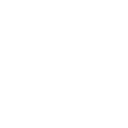 indeks harga
Berdasarkan fungsi pokok dalam perusahaan
Tenaga kerja langsung
Tenaga kerja tak langsung
inflasi
ketenagakerjaan
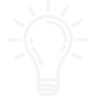 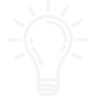 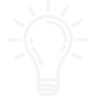 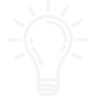 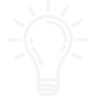 pengangguran
Kebijakan fiskal
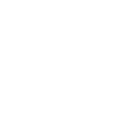 Kebijakan moneter
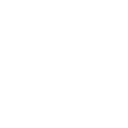 ANGKATAN KERJA
indeks harga
inflasi
ketenagakerjaan
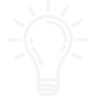 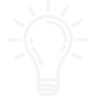 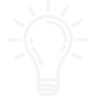 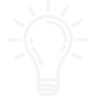 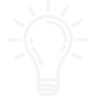 pengangguran
Kebijakan fiskal
Kebijakan moneter
DEFENISI
Penduduk yang berusia 15 sampai 65 tahun, kecuali penduduk yang tidak aktif dalam kegiatan ekonomi, seperti ibu rumah tangga, pelajar, dan mahasiswa
KESEMPATAN KERJA
indeks harga
inflasi
ketenagakerjaan
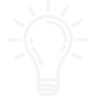 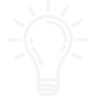 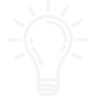 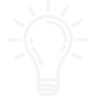 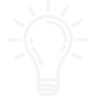 pengangguran
Kebijakan fiskal
Kebijakan moneter
DEFENISI
jumlah lapangan kerja yang tersedia bagi masyarakat baik yang telah diisi maupun jumlah lapangan kerja yang masih kosong
MASALAH KETENAGAKERJAAN
Rendahnya kualitas tenaga kerja
Jumlah angkatankerja yang tidak sebanding dengan kesematan kerja
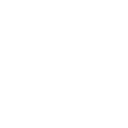 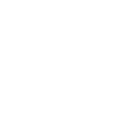 indeks harga
Persebaran tenaga kerja yang tidak merata
inflasi
ketenagakerjaan
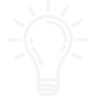 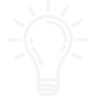 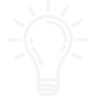 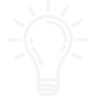 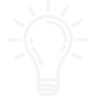 pengangguran
Kebijakan fiskal
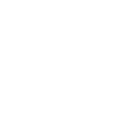 Kebijakan moneter
Pengangguran
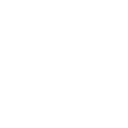 PENGANGGURAN
indeks harga
DEFENISI
mereka yang tidak mempunyai pekerjaan dan sedang aktif mencari pekerjaan
inflasi
ketenagakerjaan
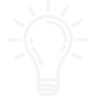 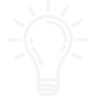 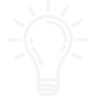 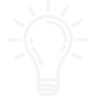 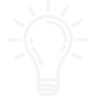 pengangguran
Kebijakan fiskal
Kebijakan moneter
JENIS PENGANGGURAN
Berdasarkan penyebabnya
Pengangguran normal atau friksional
Pengangguran siklikal
Pengangguran struktural
Pengangguran teknologi
Berdasarkan cirinya
Pengangguran terbuka
Pengangguran tersembunyi
Setengah menganggur
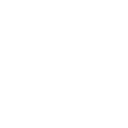 indeks harga
inflasi
ketenagakerjaan
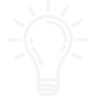 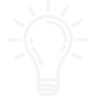 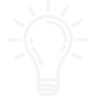 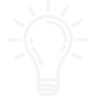 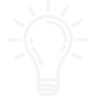 pengangguran
Kebijakan fiskal
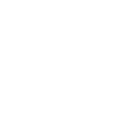 Kebijakan moneter
KEBIJAKAN FISKAL
indeks harga
DEFENISI
langkah-langkah pemerintah untuk membuat perubahan-perubahan dalam sistem pajak atau dalam perbelanjaannya dengan maksud untuk mengatasi masalah-masalah ekonomi yang dihadapi
inflasi
ketenagakerjaan
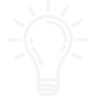 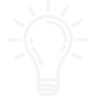 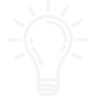 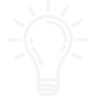 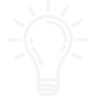 pengangguran
Kebijakan fiskal
Kebijakan moneter
TUJUAN KEBIJAKAN FISKAL
1
Mencegah pengangguran dan meningkatkan kesempatan kerja
7
2
Meredistribusikan pendapatan nasional
Stabilitas harga
3
Mengatur laju investasi
indeks harga
inflasi
ketenagakerjaan
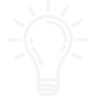 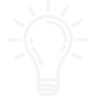 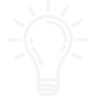 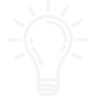 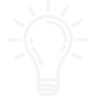 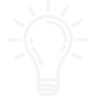 pengangguran
Kebijakan fiskal
Kebijakan moneter
4
Mendorong investasi sosial secara optimal
5
Menanggulangi inflasi
Meningkatkan stabilitas ekonomi ditengah ketidakstabilan internasional
6
INSTRUMEN KEBIJAKAN FISKAL
01
02
03
04
Anggaran belanja seimbang
Stabilisasi anggaran otomatis
Pengelolaan Anggaran
Pembiayaan fungsional
indeks harga
inflasi
ketenagakerjaan
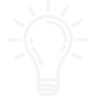 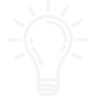 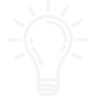 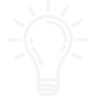 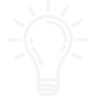 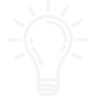 pengangguran
Kebijakan fiskal
Kebijakan moneter
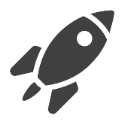 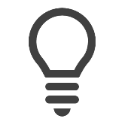 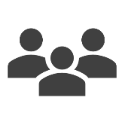 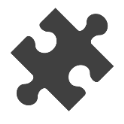 KEBIJAKAN MONETER
DEFENISI
tindakan yang dilakukan oleh penguasa moneter (biasanya bank sentral) untuk mempengaruhi jumlah uang yang beredar dan kredit yang pada gilirannya akan mempengaruhi kegiatan ekonomi masyarakat
indeks harga
inflasi
ketenagakerjaan
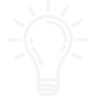 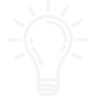 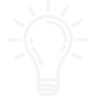 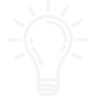 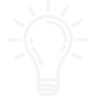 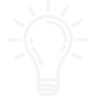 pengangguran
Kebijakan fiskal
Kebijakan moneter
TUJUAN KEBIJAKAN MONETER
1
Mendapatkan dan mengambil manfaat dari struktur tingkat suku bunga yang paling sesuai
2
Merain perimbangan yang tepat antara permintaan dan penawaran uang
3
Menyediakan fasilitas kredit yang tepat bagi perekonomian
indeks harga
inflasi
ketenagakerjaan
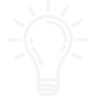 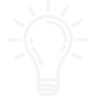 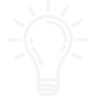 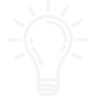 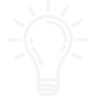 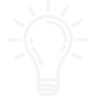 pengangguran
Kebijakan fiskal
Kebijakan moneter
4
Pendirian, pelaksanaan dan perluasan lembaga keuangan
5
Manajemen hutang
INSTRUMEN KEBIJAKAN MONETER
Kebijakan moneter ekspansif
Kebijakan pasar terbuka
Kebijakan diskonto
Kebijakan cadangan kas
Kebijakan moneter kualitatif
Kebijakan kredit longgar selektif
Himbauan moral
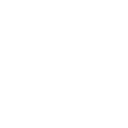 indeks harga
inflasi
ketenagakerjaan
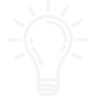 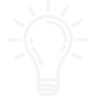 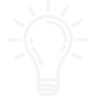 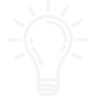 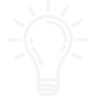 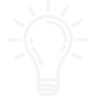 pengangguran
Kebijakan fiskal
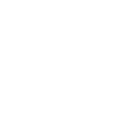 Kebijakan moneter
TERIMAKASIH
indeks harga
inflasi
ketenagakerjaan
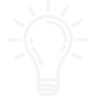 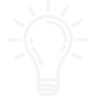 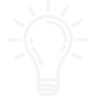 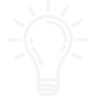 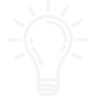 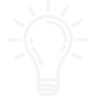 pengangguran
Kebijakan fiskal
Kebijakan moneter